РОДИТЕЛЬСКОЕ   СОБРАНИЕ  № 2 
в 6 а   классе
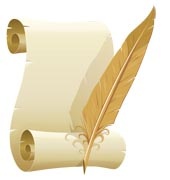 Трудности в обучении шестиклассников
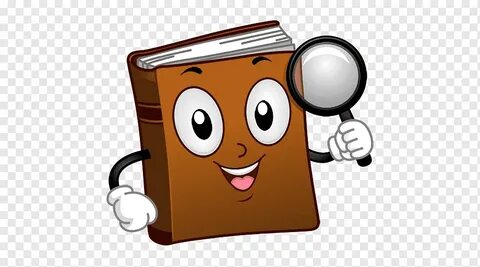 Цель: проанализировать  проблемы   в   учебной деятельности шестиклассников.Задачи• обобщить знания родителей по проблеме успешности обучения и возникающих трудностях;• изучить отношение учащихся класса к учебной деятельности;• проанализировать качество обучения учащихся класса;
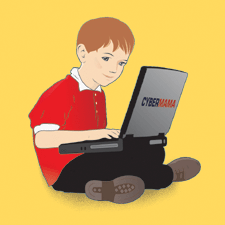 Методика «Мотивация учебной деятельности» (24 учащихся)
Методика «Мотивация учебной деятельности» (24 учащихся)
Методика «Мотивация учебной деятельности» (для учащихся)
Методика «Мотивация учебной деятельности» (для учащихся)
Методика «Мотивация учебной деятельности» (для учащихся)
Анализ анкеты
Анализ анкеты
Анализ анкеты
Нужный предмет (популярные ответы):
 - МАТЕМАТИКА
-РУССКИЙ ЯЗЫК
ФИЗИЧЕСКАЯ  КУЛЬТУРА
Родители считают этот предмет главным:
 - МАТЕМАТИКА
-РУССКИЙ ЯЗЫК
-ФИЗИЧЕСКАЯ  КУЛЬТУРА
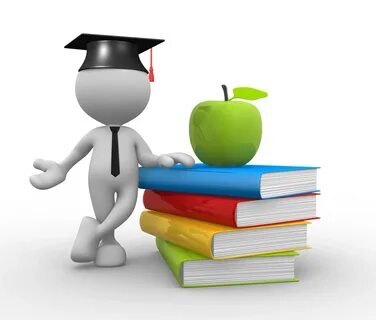 Анализ анкеты
Анализ анкеты
Анкета «Хорошо ли я занимаюсь воспитанием своего ребенка?» (для родителей)
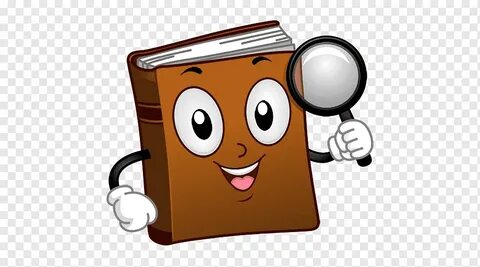 1. Сколько новых учебных предметов у вашего ребенка добавилось в этом учебном году?а) 4;б) 3;в) 2.2. Всех ли учителей, работающих в классе вашего ребенка, вы знаете?а) знаю всех;б) знаю половину;в) знаю лишь некоторых.
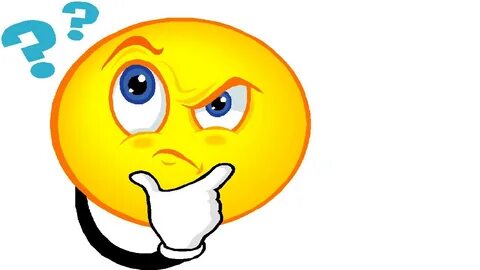 3. Как часто вы просматриваете тетради (учебники) ребенка ради интереса?а) постоянно;б) 1-2 раза в месяц;в) ни разу.4. Если вы обнаружили, что ребенок испытывает трудности по одному или нескольким предметам и вы неспособны ему помочь, что вы будете делать?а) обращусь за помощью к учителям;б) пойду к завучу;в) заставлю ребенка более серьезно учить предмет.
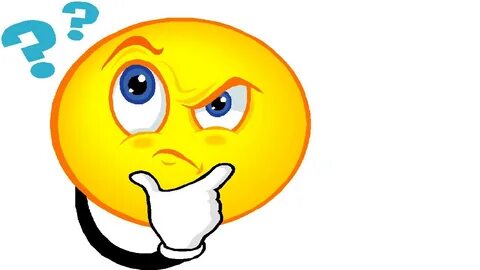 5. Знаете ли вы увлечения (интересы) своего ребенка?а) да, знаю;б) частично;в) догадываюсь, но точно не знаю.6. Знаете ли вы, где и с кем ребенок проводит свое свободное время?а) да;б) иногда;в) нет, но догадываюсь.
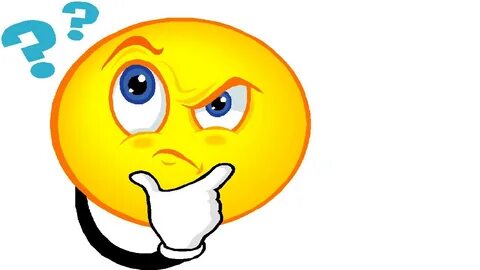 Обработка результатов:
Подсчитайте количество отмеченных вами высказываний «а», «б» или «в».

Если лидирует ответ «а» - вы знаете, когда ребенок нуждается в вашей помощи.
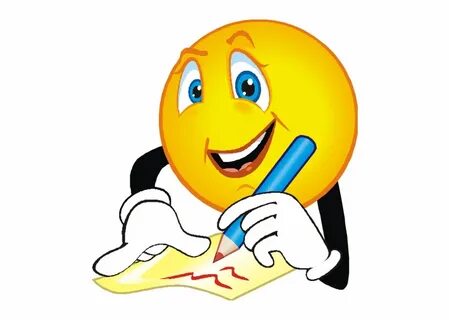 Обработка результатов:
Подсчитайте количество отмеченных вами высказываний «а», «б» или «в».

Если лидирует ответ «б» - вас волнуют более серьезные проблемы, но неурядицы с учебой могут привести к дестабилизации всей жизнедеятельности ребенка.
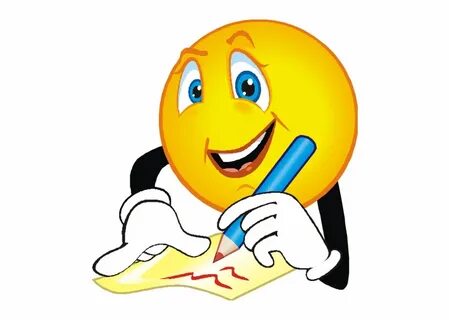 Обработка результатов:
Подсчитайте количество отмеченных вами высказываний «а», «б» или «в».

Если лидирует ответ «в» - вы вместе с другими членами вашей семьи должны помочь ребенку.
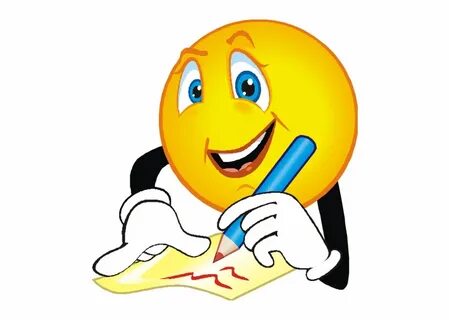 Благоприятными особенностями мотивации в этом возрасте являются:
• «потребность во взрослости» - нежелание считать себя ребенком, стремление занять новую жизненную позицию по отношению к миру, к другим людям, к себе;

• особая восприимчивость подростка к усвоению норм поведения взрослого человека;
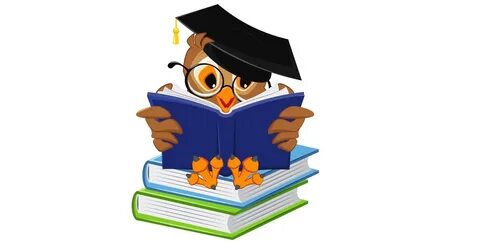 Благоприятными особенностями мотивации в этом возрасте являются:
• общая активность, готовность включаться в различные виды деятельности совместно со взрослыми и сверстниками;

• стремление подростка на основе мнения другого человека (сверстника, учителя) осознать себя как личность, оценить себя с точки зрения другого человека;
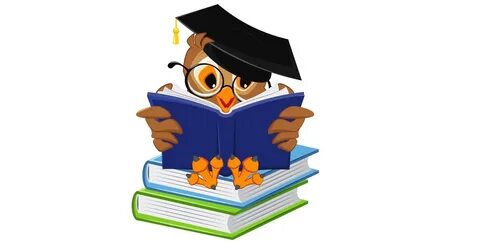 Благоприятными особенностями мотивации в этом возрасте являются:
• стремление подростка к самостоятельности;

• определенность и устойчивость интересов;
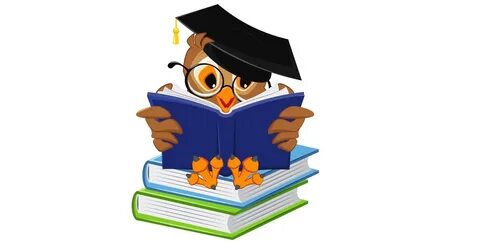 Негативные характеристики учебной мотивации у подростков объясняются рядом причин:
• незрелость оценок подростком самого себя и других людей приводит к трудностям во взаимоотношениях с ними: подросток не принимает на веру мнение и оценки учителя, порой впадает в негативизм, в конфликты с окружающими взрослыми;
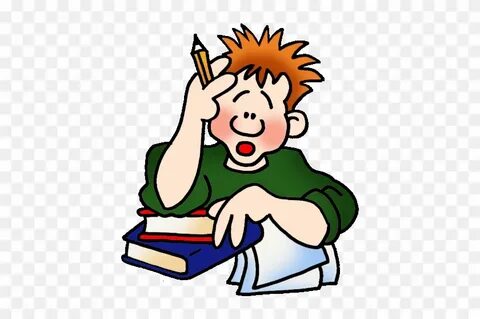 Негативные характеристики учебной мотивации у подростков объясняются рядом причин:
•  нежелание прослыть отстающим среди сверстников показывает внешнее безразличие, браваду к мнению учителя и отметкам, несмотря на то, что реально подросток дорожит  мнением взрослого;
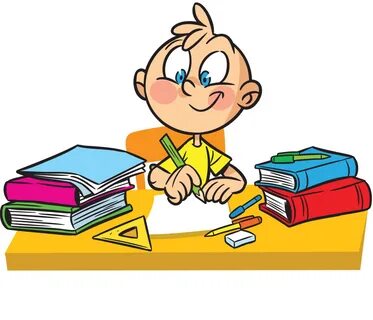 Негативные характеристики учебной мотивации у подростков объясняются рядом причин:
• стремление подростка к самостоятельности вызывает у него отрицательное отношение к готовым знаниям, простым и легким вопросам, репродуктивно-воспроизводящим видам учебной деятельности.
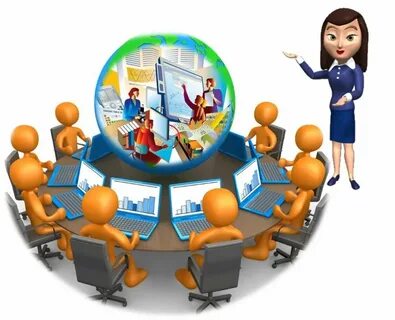 Вспомните из вашей школьной жизни: какие  методы получения новых знаний вам известны?
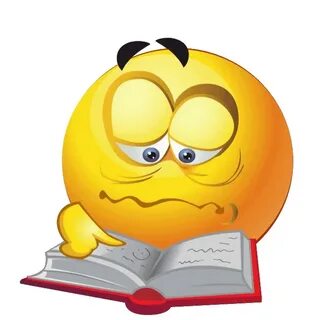 Что сейчас применяют учителя?
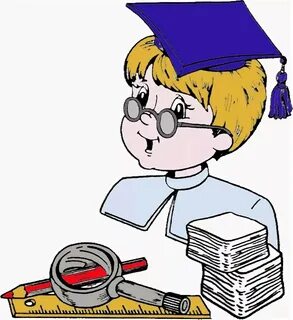 Игровые технологии;
КТД;
Метод проектов и проблемное обучение ; 
Информационные технологии;
Метод решения творческих задач;
Исследовательские методы;
Негативные характеристики учебной мотивации у подростков объясняются рядом причин:
• излишняя широта интересов может приводить к поверхности и разбросанности, новые внеклассные и внешкольные занятия (чтение дополнительной литературы, занятия в кружках, в клубах, спорт, коллекционирование и др.) составляют серьезную конкуренцию учебной деятельности;
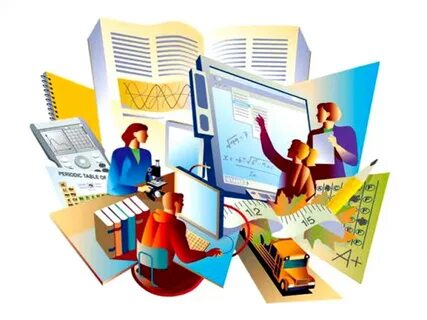 Вопрос родителям!Предположите причины низких результатов обучения.
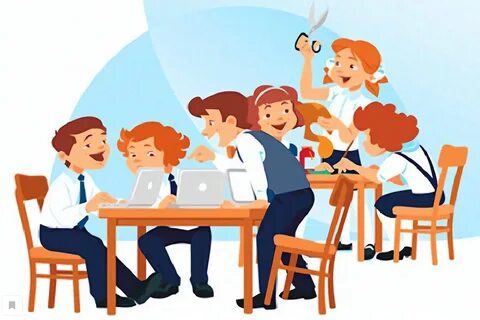 Проблема: 
ученик  идет в школу с удовольствием или неохотой?
Усилия нужны  как со стороны школы, так и со стороны родителей.
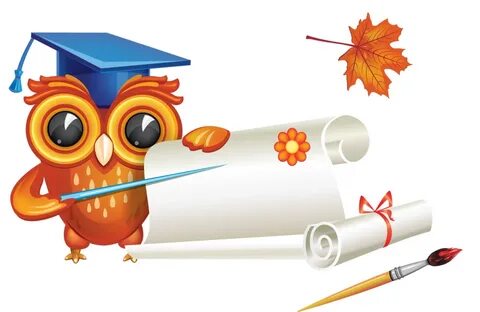 Вариант 1 (совет психолога)
Выведите ребенка на разговор о том, что они изучают в школе. Скажите ему, что его нелюбимый предмет был вашим самым любимым предметом в школе. Попросите его показать в учебнике тему, которую он изучает в школе, и сравните с тем, как вам преподавали ее раньше (заодно вы поймете, насколько он знает материал параграфа). Докажите личным примером, что трудные уравнения решать интересно, или просто наработайте определенную схему решений.
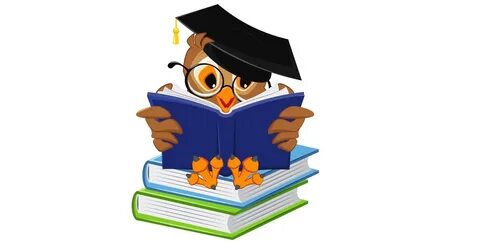 Вариант 2.
Могут помочь следующие заповеди доктора Добсона.
1. Не унижайте своего ребенка. Не используйте фразы: «А лучше ты придумать не мог? У тебя вообще есть голова на плечах?» и т. д.
2. Не угрожайте: «Если ты еще раз так сделаешь, ты у меня получишь!» Всякий раз, когда мы угрожаем ребенку, мы учим его бояться и ненавидеть себя. Угрозы всегда относятся к будущему, а ребенок живет в настоящем, к тому же совершенно бесполезны: от них поведение не улучшится и положительных результатов не прибавится.
3. Не вымогайте обещаний. Обещания тоже относятся к будущему. Слово - это одно, а дело - совсем другое.
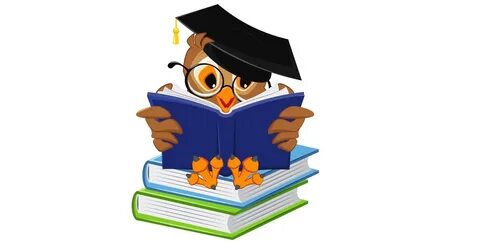 Вариант 3.
У психологов есть понятие «тактильный голод». Это дефицит любви родителей. Прижмите, поцелуйте, потормошите своего ребенка. Может быть, эти ощущения послужат стимулом решения проблем.
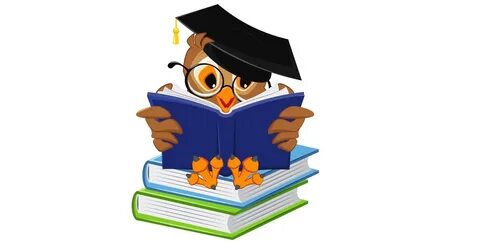 Желаем удачи в воспитании!
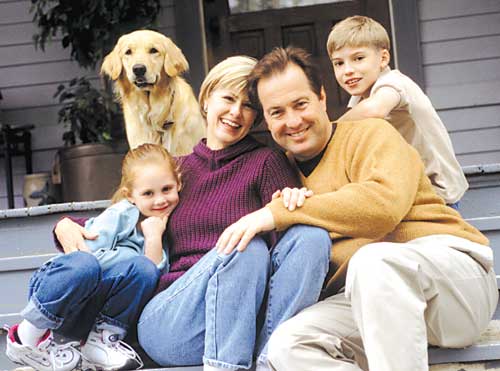 Вариант 4. 
Возьмите на заметку.
1. Следите за тем, чтобы ребенок вовремя ложился спать. Не выспавшийся ученик - грустное зрелище на уроке.
2. Пусть сын или дочка видят ваш интерес к заданиям, которые они получают, и книгам, которые они приносят из школы.
3. Читайте сами, пусть ребенок видит, что свободное время можно проводить не только у телевизора.
4. Если у сына или дочери в школе конфликт, постарайтесь его устранить, но не обсуждайте с детьми все его подробности.
5. Не говорите плохо о школе и не критикуйте учителей в присутствии детей.
6. Учите ребенка выражать мысли письменно: обменивайтесь записками, записывайте впечатления о каких-либо событиях.
7. Принимайте по возможности участие в жизни класса и школы. Ребенку будет это приятно.
Вариант 5. Воспользуйтесь советами Д. Карнеги «Девять способов, как изменить человека, не нанося ему обиды и не вызывая негодования».
1. Начинайте с похвалы и искреннего признания достоинств ребенка.
2. Обращая внимание на ошибки, делайте это в косвенной форме.
3. Прежде чем критиковать другого, признайтесь в своих собственных ошибках.
4. Задавайте вопросы вместо приказаний.
5. Дайте возможность ребенку спасти свое лицо.
6. Хвалите его даже за скромный успех и будьте при этом искренними.
7. Создайте ребенку доброе имя, чтобы он стал жить в соответствии с ним.
8. Пользуйтесь поощрением так, чтобы недостаток, который вы хотите исправить, выглядел легко исправимым, а дело, которым вы хотите его увлечь, легко выполнимым.
9. Делайте так, чтобы ребенку было приятно исполнить то, что вы ему поручили.